Building an Academic Web Presence
Rochelle Terman
20 March 2013
DAY 1 Planning and Installation
Game Plan
Introductions
Basic Planning: Goals and Capacities
Locating Your Site
Builders and Software
Dream Team: Dreamhost + Wordpress + Contributed Theme
Install and Away
[Speaker Notes: Take thoughts from group]
2. Basic Planning
Communication Goals
Why do you want a web presence?
Who will be visiting your website?
What do you hope to communicate to these visitors? 
What kinds of content do you imagine present?
Exercise: Share your preliminary thoughts
[Speaker Notes: Take thoughts from group]
2. Basic Planning
Capabilities
What is your budget?
How much time are you willing to devote?
What is your coding / design / development skill level?
Exercise: Write your answers on a sheet of paper
2. Basic Planning
Would your department profile suffice?
Yes
No
Tenured faculty and pre-quals graduate students
No budget or time
Basic information like research interests and contact information (static content)
Early career faculty and job-seeking graduate students
Sufficient budget and time
Want to share different kinds of content, especially dynamic content
Locating your site
Where will your site live (hosting)
How will people get to your site (domain)
3. Locating Your Site
Domains v. Hosting
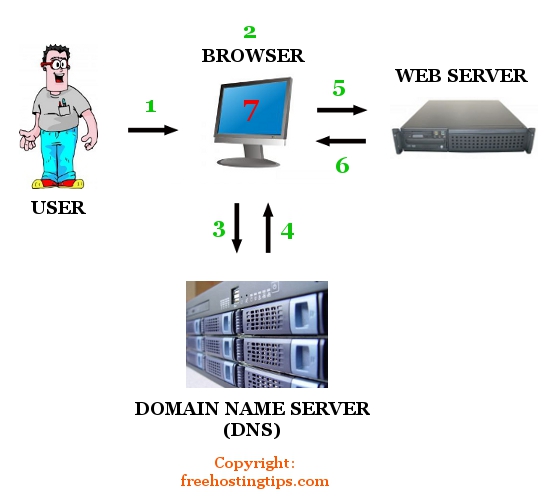 Domain 
(www.berkeley.edu)

<==>

IP Address 
(169.229.216.200)*

http://ip-lookup.net/domain.php
3. Locating Your Site
Domains v. Hosting
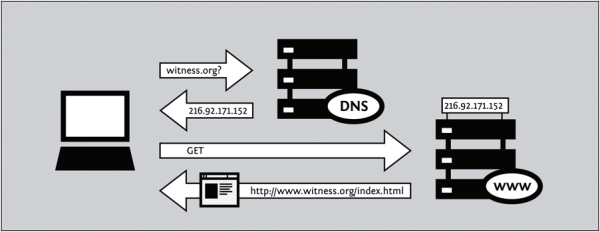 3. Locating Your Site
Where to host?
3. Locating Your Site
What’s the domain?
Exercise: See if your desired domain is available.
4. Builders
Builders & Software
* Plus Hosting Costs
** It’s very possible to set up and maintain a WP site without ever having to use FTP.
4. Builders
What’s the cost?
5. Dreamteam
My Proposed Solution
Dreamhost: 
Cheap
Good customer service
One-click installs
Flexible 
Free custom domain:
Wordpress
Free
Easy
Intuitive UI
Dynamic
Free Theme:
Free!
Flexible
Customizable

Premium Theme
$15-40
Beautiful
Time Saver
5. Dreamteam
Try it out
Exercise: make an account on wordpress.com
Why isn’t this good enough? (hint: http://www.wpbeginner.com/beginners-guide/what-are-the-limitations-of-wordpress-com/ )
Exercise (advanced): install locally using a MAMP stack: http://codex.wordpress.org/Installing_WordPress#Installing_WordPress_on_your_own_Computer 
Like Bitnami: http://bitnami.com/stack/wordpress
Dreamhost
6. Dreamteam
Step 1: Make an account on www.dreamhost.com

Check out those deals! (there are often good promotions)
Alt: bluehost, etc  (http://wordpress.org/hosting )
6. Dreamteam
Dreamhost
Step 2: Set up a domain
Domains usually come free with a hosting plan
To transfer a domain, you’ll have to pay about $10-20 (http://wiki.dreamhost.com/Transfer_your_domain_registration_to_us ) unlock it, and transfer
To use an outside domain on a dreamhost-hosted site, you have to “point” it to dreamhost (http://wiki.dreamhost.com/Configure_hosting_on_a_non-DreamHost_domain )
6. Install
Dreamhost
Step 3: Pick a hosting plan
Don’t worry about the bells and whistles, i.e. virtual dedicated servers, ssh, etc.
It’s cheaper to get 2-3 years at a time, but that’s up to you
Don’t believe me? Check out a comparison: http://www.artofblog.com/wordpress-hosting/
6. Install
Dreamhost
Step 4: Login in Panel
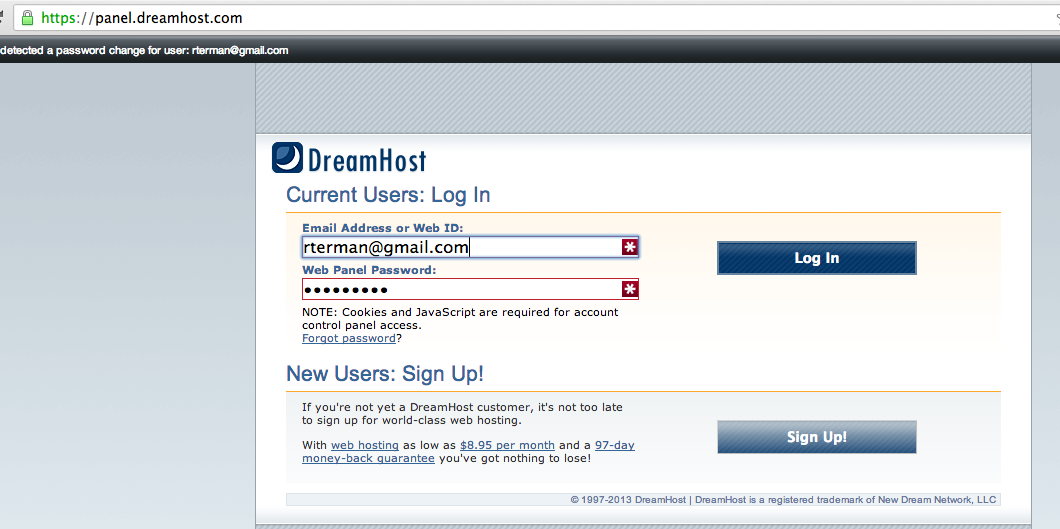 6. Install
Dreamhost
Step 5: “Manage Domains”  “Add Domain”

Make sure your domain is fully hosted.
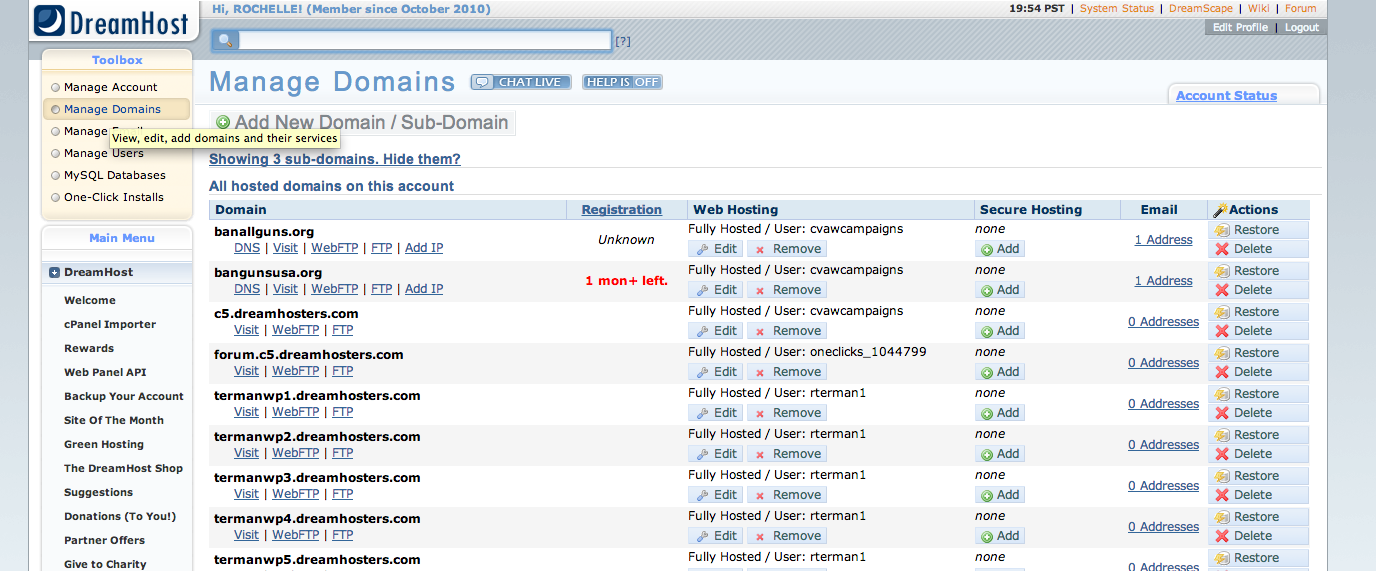 6. Install
Dreamhost
Step 6: One-Click Install Wordpress!
Hint: Find the one-click install in the “toolbox” menu on the upper left.

Hint: Install to: Your domain. Select Database: Automatically Create Database. Deluxe Install? Check!
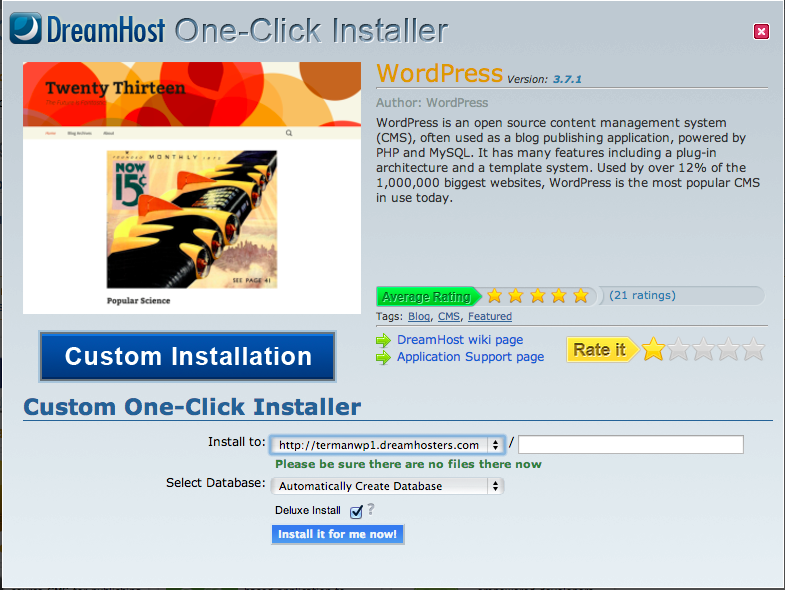 2. Navigation and Design
6. Install
Dreamhost
Step 7: Wait.
You’ll get an email when the install is finished with a link to your new site.

Once you get the email, travel over to your new site, finish the install form, and you’re ready to go!
DAY 2 Building Your Site
Game Plan
Content Architecture and Communications Planning
Navigation and Design
Intro to Wordpress
Customize, Extend, and Away
Resources, Questions and Discussion
[Speaker Notes: Take thoughts from group]
1. Content Architecture
Communication Goals
Why do you want a web presence?
Who will be visiting your website?
What do you hope to communicate to these visitors? 
What kinds of content do you imagine present?
Exercise: Share your preliminary thoughts
[Speaker Notes: Take thoughts from group]
1. Content Architecture
Communication Goals
This website will be dedicated to X, Y, and Z,

and cover the topics of A, B, and C. The audience will

be __________ ________________ _______. I will be adding 

posts every _____________ about ________ _______ ______________. 

I am doing this because _____________ _____________ __________________.
Exercise: Write your paragraph
[Speaker Notes: Take thoughts from group]
1. Content Architecture
Content Architecture
Common
Less Common
Personal
Biography
Research activities
Teaching activities
CV
Contact info
Data
Image galleries
Links to academic resources
Transcripts or videos of lectures
Travel photos
Hobbies
Non-academic links
Blogs**
1. Content Architecture
Rule of Thumb
The earlier you are in your career, the more conservative you should be. 

This applies as well for content tone and design.
Exercise: To blog or not to blog?
1. Content Architecture
Things to think about
Dynamic or Static?
How often will you update your site?
What will the site map look like?
What kinds of media will you use (photos, videos, files?)

Exercise: Sketch out a site map.
1. Navigation and Design
Navigation
Refers to how visitors move around the site 
Primary menu (usually horizontal but sometimes vertical) that organizes the site’s content 
Expect that people will spend on average about 30 seconds on your site – make your menus simple and intuitive
2. Navigation and Design
Navigation
Limited depth: 3 clicks rule
 Less than 5-6 menu items
 Content split into big blocks (About Me, Research, Teaching, Resources) 
 Items Brief and Standard
 Submenus or headings for more specific information (Current Publications, Past Courses).
 Simple and easy to read – stands out
Exercise: Design your primary menu on a sheet of paper
2. Navigation and Design
Design
[Speaker Notes: Be consistent: format all graphic elements, fonts, sizes, and colors consistently. For instance, the main navigation menu should be in the same place on all pages.
Use simple typography: There should be no more than 2 different fonts on your website. Use readable, web-safe fonts such as Verdana or Helvetica, 12 or 14 pt sizes, and use italics or bold sparingly and consistently.
Limit use of color: Choose a white or neutral background, a black or charcoal font color and a limited (1-2) accent colors for your menus and links.
Design like it’s a billboard, not a newspaper: Empty (negative) space is your friend. Make sure each page is 25-50% blank.  Write short paragraphs and use bullet-points to break up content and make for a more aesthetically pleasing page. 
Limit the amount of details such as lines, graphics, and frames. They tend to clutter the page.]
2. Navigation and Design
Design
Be consistent
Use simple typography:
No more than 2 different fonts 
Use readable, web-safe fonts such as Verdana or Helvetica
 12 or 14 pt sizes
use italics or bold sparingly and consistently.
Limit use of color: 
white or neutral background
a black or charcoal font color 
limited (1-2) accent colors for your menus and links.
Design like it’s a billboard, not a newspaper
Limit the amount of details such as lines, graphics, and frames
[Speaker Notes: Be consistent: format all graphic elements, fonts, sizes, and colors consistently. For instance, the main navigation menu should be in the same place on all pages.
Use simple typography: There should be no more than 2 different fonts on your website. Use readable, web-safe fonts such as Verdana or Helvetica, 12 or 14 pt sizes, and use italics or bold sparingly and consistently.
Limit use of color: Choose a white or neutral background, a black or charcoal font color and a limited (1-2) accent colors for your menus and links.
Design like it’s a billboard, not a newspaper: Empty (negative) space is your friend. Make sure each page is 25-50% blank.  Write short paragraphs and use bullet-points to break up content and make for a more aesthetically pleasing page. 
Limit the amount of details such as lines, graphics, and frames. They tend to clutter the page.]
2. Navigation and Design
Design
Exercise: Find your favorite theme on wordpress.org
3. Intro Wordpress
What is Wordpress?
http://codex.wordpress.org/FAQ_About_WordPress 
http://codex.wordpress.org/WordPress 

Open Source and Free
LAMP: Linux, Apache, MySQL, PHP
Focus on aesthetic and usability
Fast and powerful
Great community, documentation
Remember: If you don’t know, Google it!
3. Intro Wordpress
First Glance
http://codex.wordpress.org/First_Steps_With_WordPress

Check out your site
Test Drive: Header, Menu, Content, Widgets, Footer
Metadata and Comments
Content Types: Posts v. Pages
Categories v. Tags
Exercise: Write a post. Any post.
Remember: If you don’t know, Google it!
3. Intro Wordpress
Admin Test Drive
http://codex.wordpress.org/First_Steps_With_WordPress#Test_Drive_the_WordPress_Administration_Screens 

Check out your Dashboard + Admin pages
Click around the various menu items – this is the only way to learn!



Exercise: Change your site title and tagline
Remember: If you don’t know, Google it!
3. Intro Wordpress
Pages
http://codex.wordpress.org/First_Steps_With_WordPress#What_Information_Do_You_Want_to_Share 

Pages, similar to posts, are most commonly used to present unchanging information such as About Us, Contact Us, Sign Up for Our Mailing List, and other static information. 



Exercise: Add an “About Me” Page
Remember: If you don’t know, Google it!
3. Intro Wordpress
Wysi-what?
http://codex.wordpress.org/Writing_Posts and
http://en.support.wordpress.com/visual-editor/ 


You don't have to use HTML when writing your posts. WordPress will automatically add it to your site using the WYSIWYG (What You See Is What You Get). 

This menu allows you make things bold, italics, lists, headers, links etc.


Exercise: Add some HTML to that “About Me” Page
Remember: If you don’t know, Google it!
3. Intro Wordpress
A Pretty Face
http://codex.wordpress.org/Using_Images and http://codex.wordpress.org/Wrapping_Text_Around_Images and
http://www.wpbeginner.com/beginners-guide/how-to-crop-rotate-scale-and-flip-images-in-wordpress/ 

There are usually two ways to add images to your posts/pages:
Directly in the post using the wysiwyg (see links above)
Attached to the post in the “featured image” field**: http://en.support.wordpress.com/featured-images/ 
** This depends on the theme

Exercise: Add some an image to your “About Me” Page
Remember: If you don’t know, Google it!
3. Intro Wordpress
PDFs Galore
http://bakermarketingservices.com/2012/12/add-a-pdf-download-link-to-your-wordpress-website/  and
http://en.support.wordpress.com/uploading-documents/ 

Use the media upload button to add pdfs, docs, and any other document you want
See detailed instructions in the links above


Exercise: Add a link to your CV in your “About Me” Page
Remember: If you don’t know, Google it!
3. Intro Wordpress
Pages v. Posts
http://en.support.wordpress.com/post-vs-page/  and
http://www.wpbeginner.com/beginners-guide/what-is-the-difference-between-posts-vs-pages-in-wordpress/ 

By default…

Posts are timely vs. Pages are timeless.
Posts are social vs. Pages are NOT.
Posts can be categorized vs. Pages are hierarchical.
Posts are included in RSS feed vs. Pages are not.
Pages have custom template feature vs. Posts do not.

Exercise: Decide whether you want to structure your site using pages, posts, or both.
Remember: If you don’t know, Google it!
3. Intro Wordpress
Posts
http://www.wpbeginner.com/beginners-guide/how-to-add-a-new-post-in-wordpress-and-utilize-all-the-features/

Posts have things like…

Categories
Tags
Excerpts
Featured Images

Exercise: Find the post you made
Remember: If you don’t know, Google it!
3. Intro Wordpress
Organize your content
http://en.support.wordpress.com/posts/categories-vs-tags/  and
http://www.wpbeginner.com/beginners-guide/categories-vs-tags-seo-best-practices-which-one-is-better/  and
http://www.wpbeginner.com/beginners-guide/how-to-add-categories-and-subcategories-to-wordpress/ 

Go to Dashboard Posts  Categories
Add categories corresponding to your content architecture
Add tags for more specific topics across categories



Exercise: Add categories like “Research” or “Teaching” or anything you want
Remember: If you don’t know, Google it!
4. Customize and Away!
Customize the Look
http://codex.wordpress.org/Using_Themes 

Go to DashboardAppearance
Themes decide the look and feel of the site
“Manage Themes” to activate a pre-installed theme 
“Install Theme” to add a new theme
Select free theme from interface
Upload a premium theme
“Theme Options” to decide things like colors and fonts, if your theme offers such options

Exercise: Change your theme and see what happens
Remember: If you don’t know, Google it!
4. Customize and Away!
Menus
http://codex.wordpress.org/WordPress_Menu_User_Guide 

Go to Dashboard Appearance  Menus
Menus: Main Navigation and any other menu you want
Menu regions and some options are decided by theme


Exercise: Add your primary menu. Remember: Static v. Dynamic Content
Remember: If you don’t know, Google it!
4. Customize and Away!
Widget-ize
http://codex.wordpress.org/WordPress_Widgets


Go to DashboardAppearanceWidgets
Add content and features to your Sidebars. 
Default Widgets: post categories, tag clouds, navigation, search, etc. 
Plugins will often add their own widgets.
“Sidebars” or regions depend on the theme.
Drag ‘n’ Drop your widgets



Exercise: Add some widgets to the sidebar
Remember: If you don’t know, Google it!
4. Customize and Away!
Extend and Away
http://www.wpbeginner.com/beginners-guide/step-by-step-guide-to-install-a-wordpress-plugin-for-beginners/ 

Go to Admin  Plugins
Plugins add broad features of your site. If you want it, there’s probably a plugin for it

Exercise: Add the Jetpack and Codex plugins
Remember: If you don’t know, Google it!
4. Customize and Away!
Shortcode Magic
http://codex.wordpress.org/Shortcode

Shortcodes = WordPress-specific code that lets you do nifty things with very little effort. 
Can embed things like galleries, videos, contact forms, lists of posts, etc in posts and pages (and even widgets)
Some shortcodes come default, but most are available via Plugins

Exercise: Find a plugin that offers some kind of shortcode
Remember: If you don’t know, Google it!
4. Customize and Away!
Shortcode Magic
http://codex.wordpress.org/Shortcode

Shortcodes usually have attributes
[gallery id="123" size="medium"]
How do you get an id for a post, image or page? (hint: it’s in the url)
Lots of themes have shortcodes that comes with them
Especially premium themes: http://www.elegantthemes.com/features/shortcodes.html 


Exercise: Add a gallery using shortcode: http://codex.wordpress.org/Gallery_Shortcode
Remember: If you don’t know, Google it!
5. Help and Resources
Get Help
http://codex.wordpress.org/First_Steps_With_WordPress


Wordpress documentation codex
Blogs, screencasts, third party websites
Forums
Me!


Exercise: Find out how to disable comments on both your current content and future content
Remember: If you don’t know, Google it!